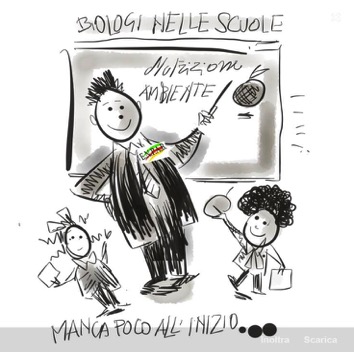 Il Mondo a Tavola
Obiettivi: 
Conoscere la cucina del proprio territorio e del mondo. Riscoprire i sapori, le tradizioni, le ricette tipiche. Stimolare la curiosità ed allargare gli orizzonti del personale gusto. Trovare i punti di contatto tra le altre culture e la dieta mediterranea.
DI COSA PARLEREMO OGGI

1) IERI E OGGI, IN GIRO PER L’ITALIA
 Cosa mangiavano gli italiani, e come?
 Cosa è cambiato in cucina e per l’ambiente?
- La cucina delle nostre regioni

2) IL GUSTO DEL GUSTO
 Tutti i sensi sono invitati a pranzo
 Gusto e disgusto, emozioni e curiosità
 Qualche ricetta gustosa, senza confini

3) MEDITERRANEO: UN PICCOLO GRANDE MARE
 Culture diverse, ma…
 Lo stile alimentare mediterraneo
 Altri “stili” salutari nel mondo
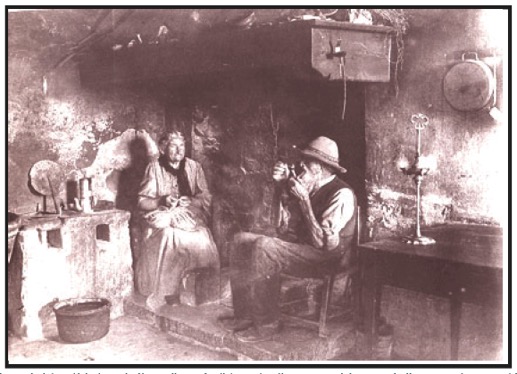 COSA MANGIAVANO GLI ITALIANI ?
(fino agli anni ‘60)
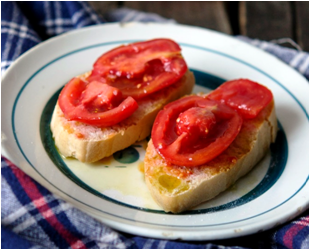 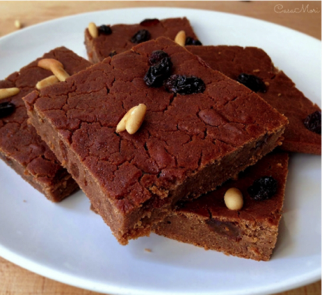 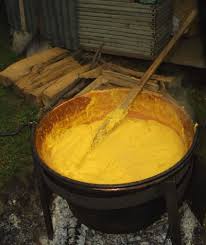 Riconosci questi piatti?


 Si fanno ancora a casa tua?
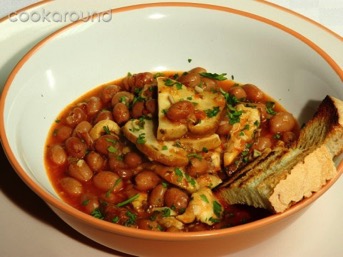 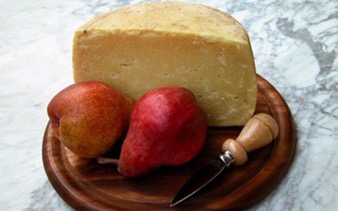 Sapresti descrivere per cosa servono gli apparecchi e gli utensili che vedi nelle foto?
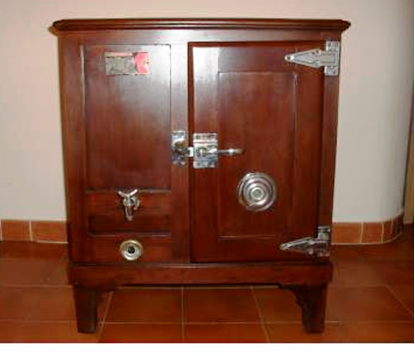 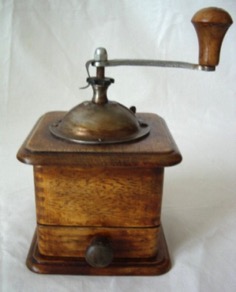 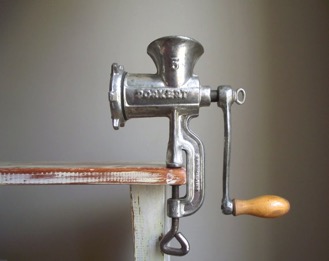 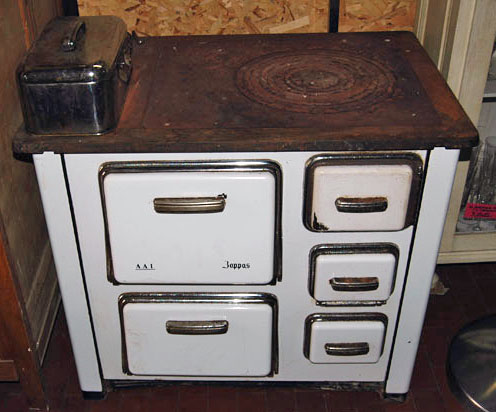 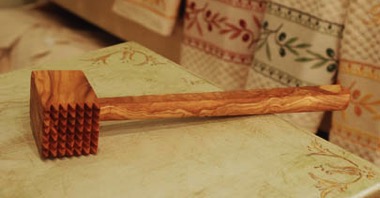 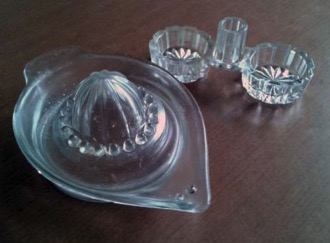 Non si usano più perché ce ne sono di migliori?
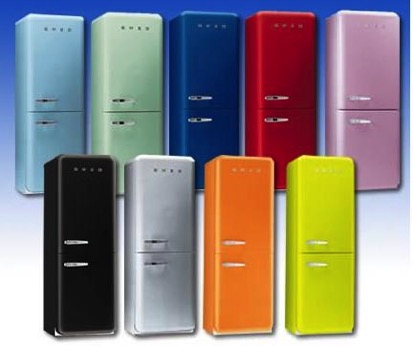 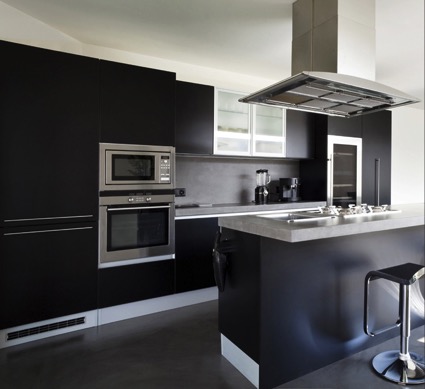 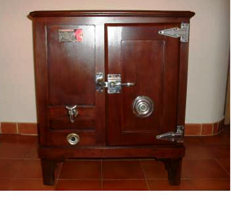 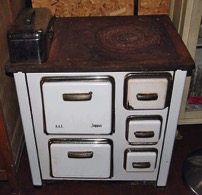 oppure perché siamo diventati troppo pigri?
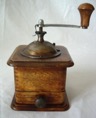 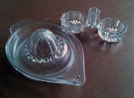 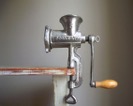 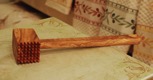 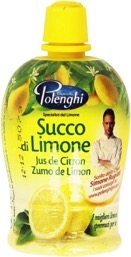 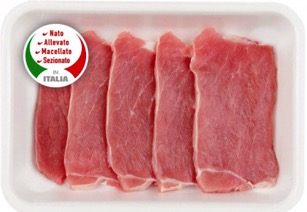 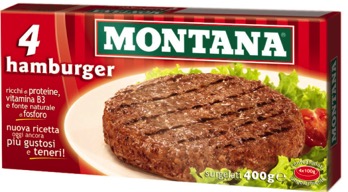 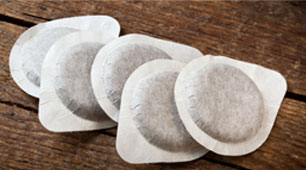 Ad essere pigri abbiamo solo da perdere…
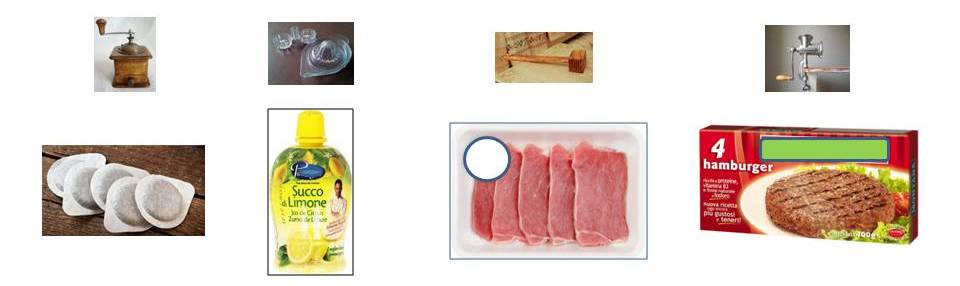 Ingrassiamo
Lasciamo che altri scelgano per noi
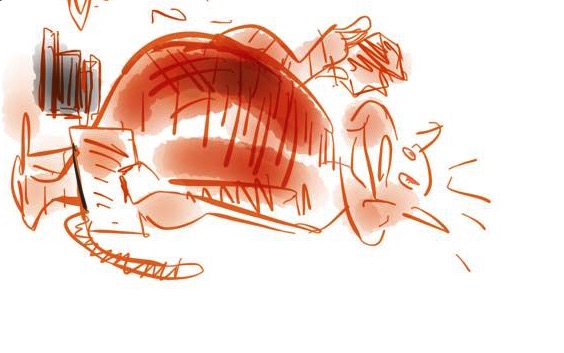 Produciamo più rifiuti
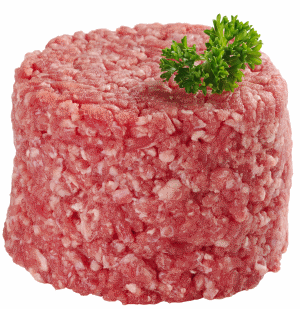 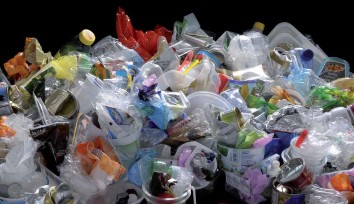 Gli alimenti “industriali” hanno troppi imballaggi.
Cosa possiamo fare per l’ambiente?
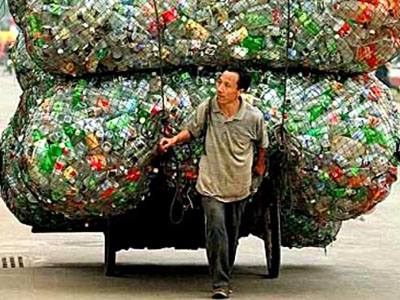 Acquistare il meno possibile questi alimenti; utilizzare cibi freschi come si faceva una volta.
A parità di prodotto, scegliere quello con meno imballaggio.
Gestire bene i rifiuti e smaltirli in modo differenziato.
Conosci questi simboli?
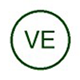 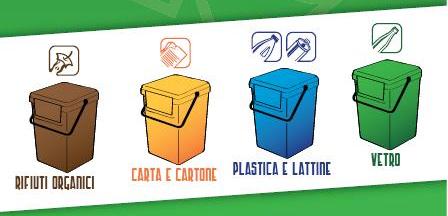 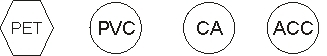 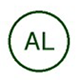 Prova a metterli nel contenitore giusto
Di quali regioni sono originari questi tre piatti?
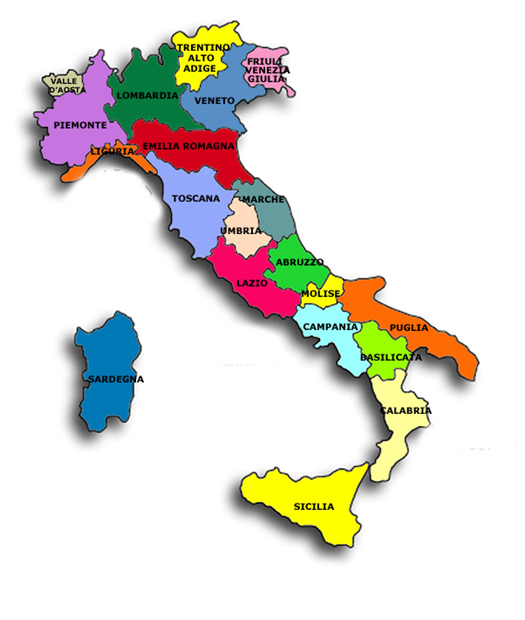 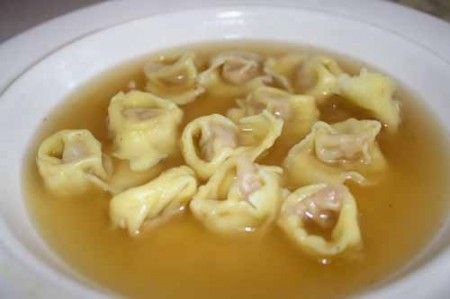 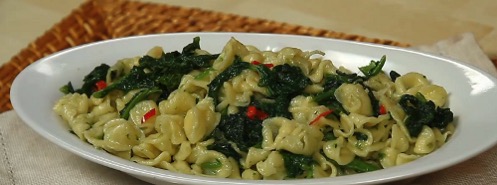 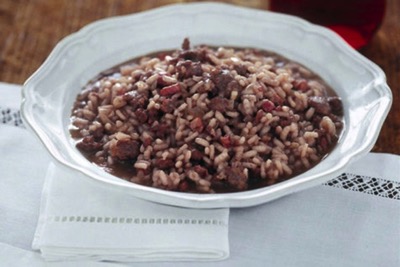 Qual è un piatto tipico della tua regione?
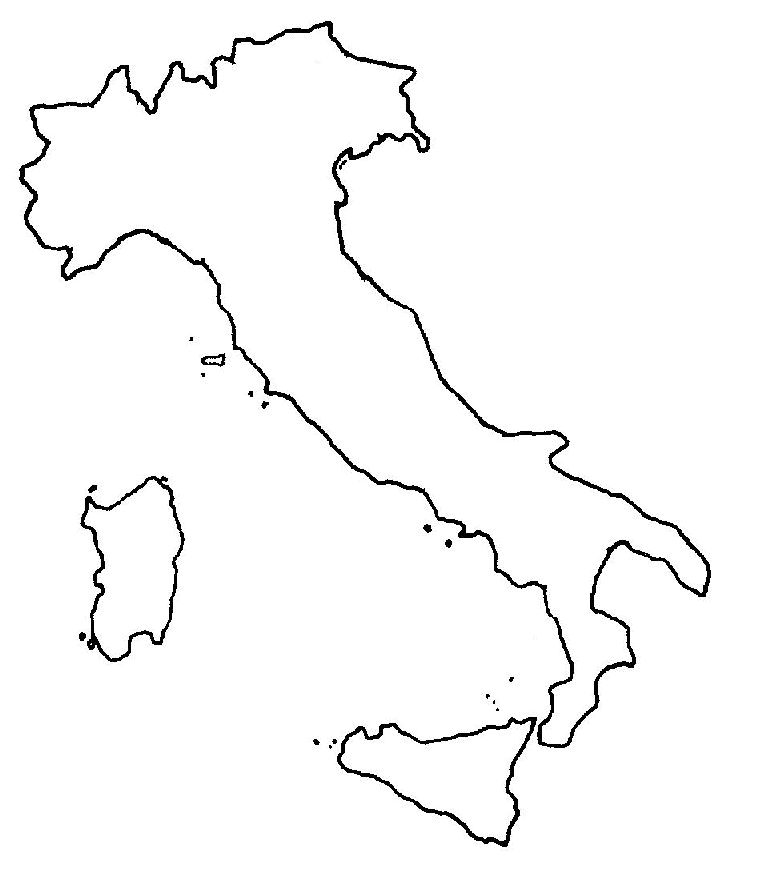 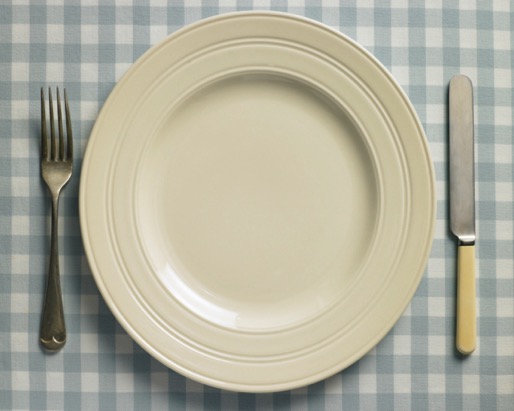 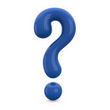 Conosci i suoi ingredienti?

Lo mangi spesso?

Ti piace?

Chi te lo prepara?
Compito per casa…
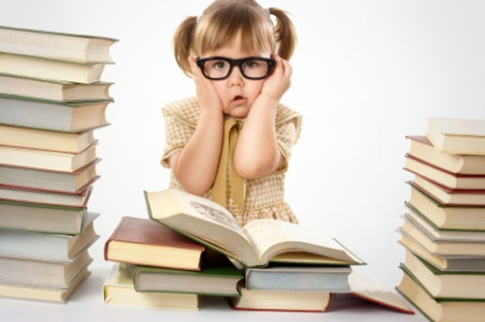 Chiedi ai tuoi nonni (ma vanno bene anche zii, genitori ecc. ecc.) una ricetta antica della tua regione, scrivila e riportala a scuola per condividerla con i compagni.
10
A  proposito di Gusto…





Lo sai che:
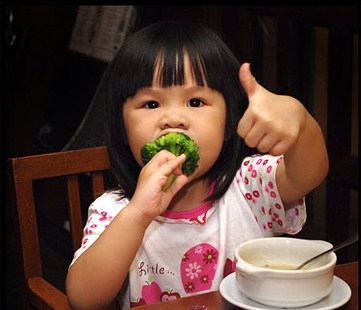 “Sono tutti i nostri sensi ad essere invitati a pranzo”
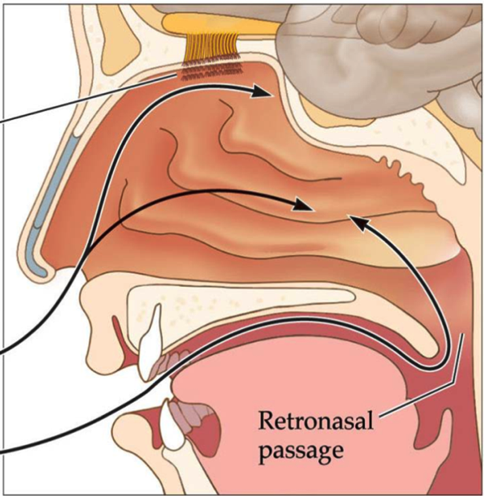 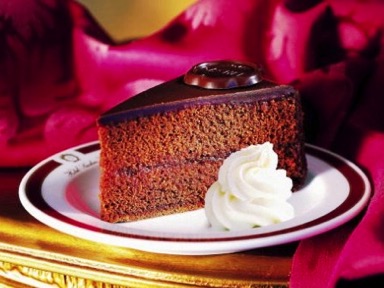 olfatto
vista
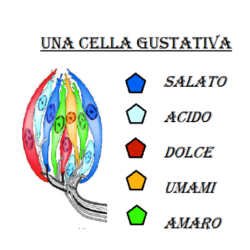 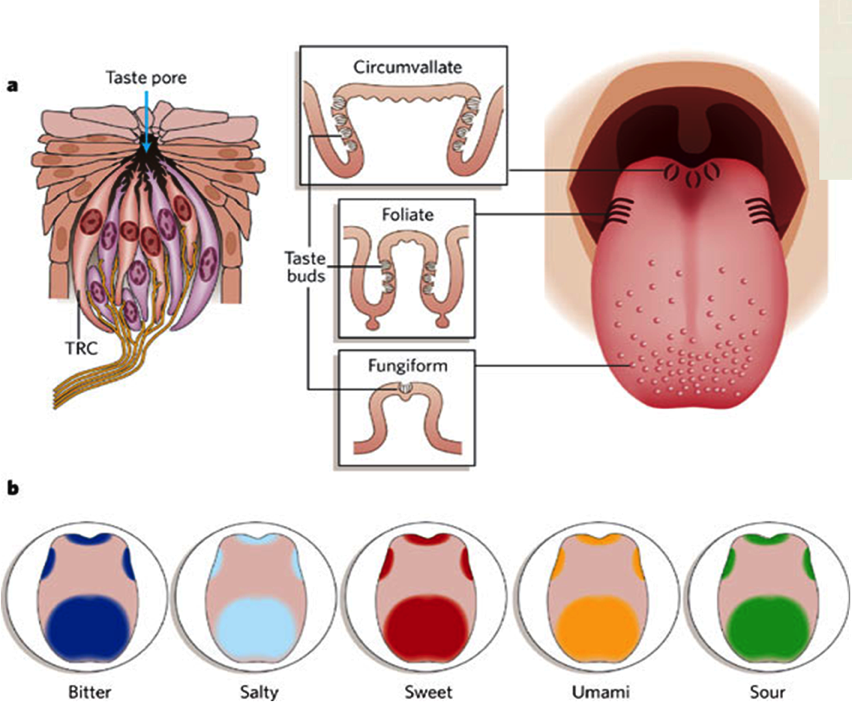 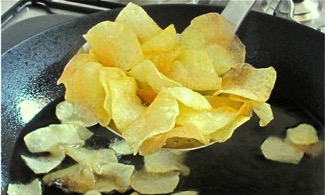 gusto
tatto
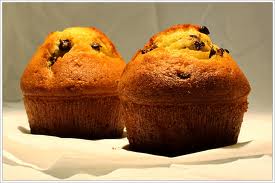 Associa i seguenti cibi con il loro gusto prevalente:
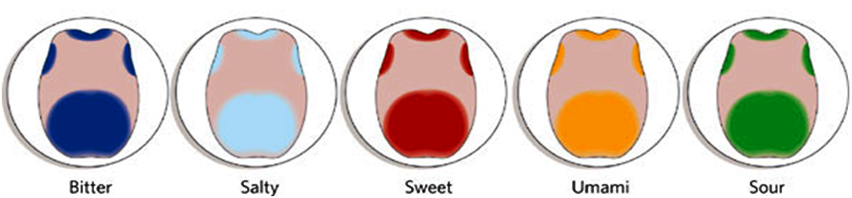 amaro            salato            dolce             umami            acido
C
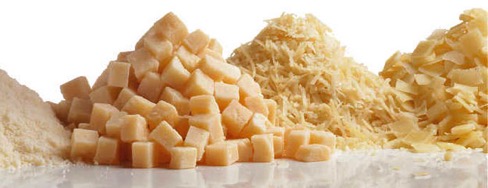 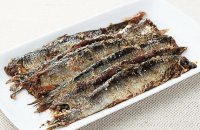 D
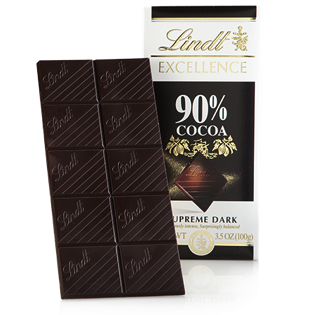 A
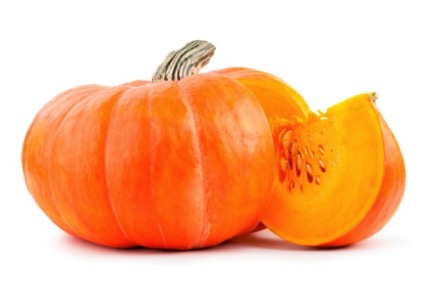 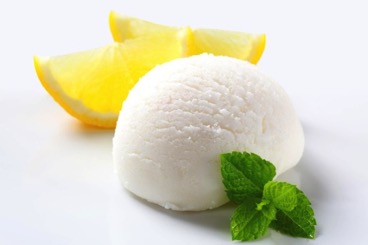 E
B
Fai qualche altro esempio nel quale sono coinvolti vista, tatto, olfatto e gusto.
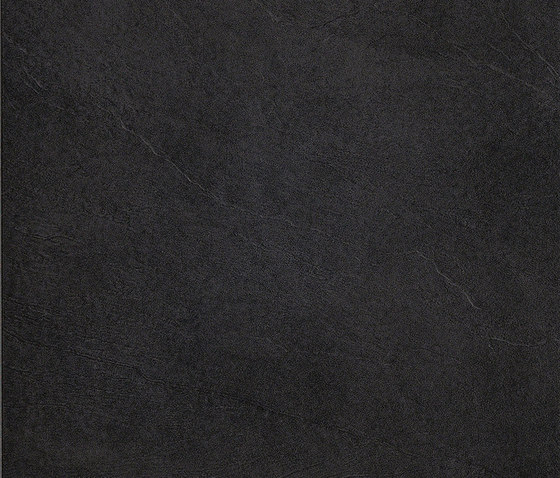 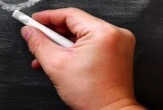 E l’udito? Si può gustare anche con l’udito ?
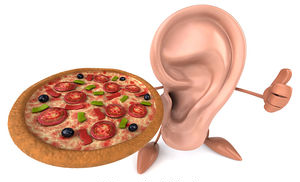 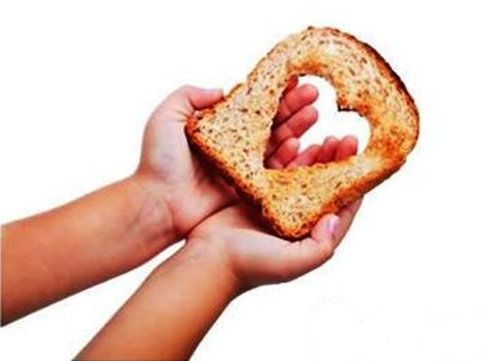 Il Cibo e le Emozioni
Ad esempio…

Quando la vista di un cibo o il suo profumo ti ricordano un’esperienza piacevole

Quando provi benessere nel consumare del cibo insieme alle persone cui sei affezionato

E ancora…
fai tu qualche altro esempio
Ma a volte le emozioni giocano brutti scherzi…
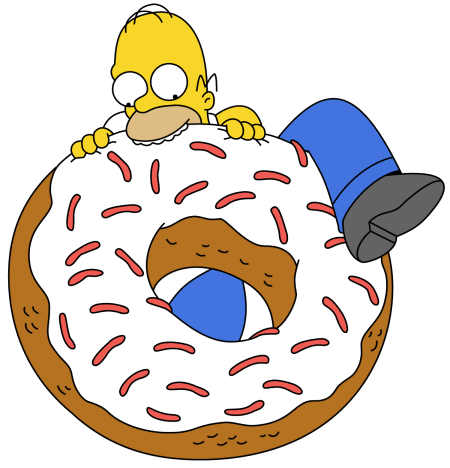 Ti è mai capitato di rifiutare un cibo perché legato a ricordi sgradevoli?

Ti è mai capitato di mangiare solo per noia, senza assaporare il cibo ma solo ingurgitandolo?

E ancora…
fai tu qualche altro esempio
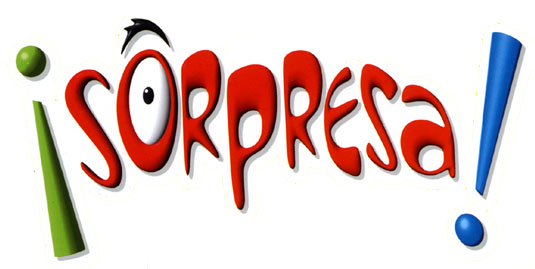 Ti ricordi di qualche cibo che pensavi fosse sgradevole ma poi, assaggiandolo, hai scoperto che ti piaceva?
A tavola…   BISOGNA ESSERE CURIOSI !
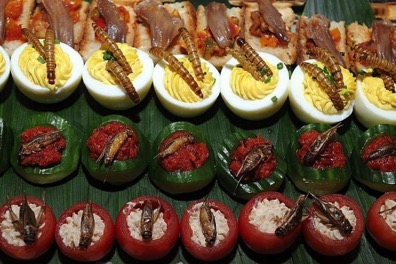 Assaggeresti questo cibo?
Lo sai che, nel mondo, gli insetti sono tradizionalmente consumati da due miliardi di persone in oltre cento Paesi?
GUSTO E DISGUSTO DIPENDONO SPESSO DALLA CULTURA E NON DAL PALATO !
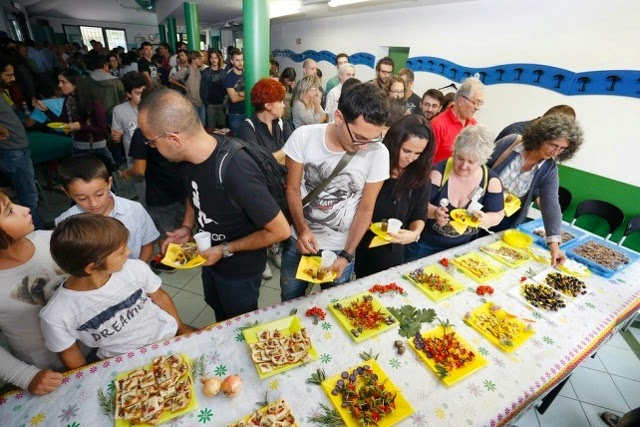 E che ci sono al mondo popolazioni che non mangiano la carne di maiale? E altre che non bevono latte?
E ALLORA… SFORZIAMOCI DI ESSERE CURIOSI !
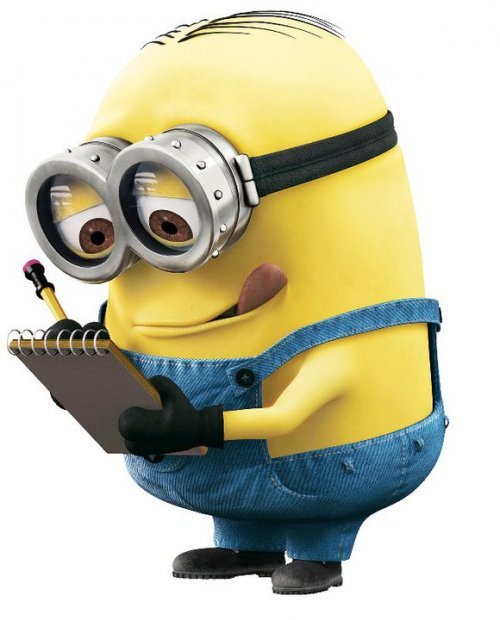 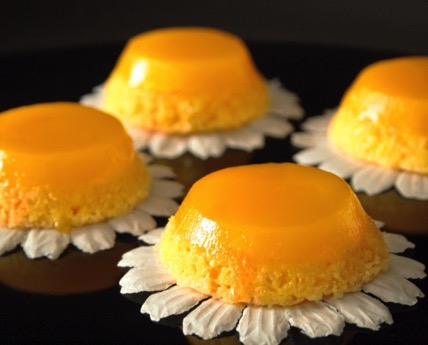 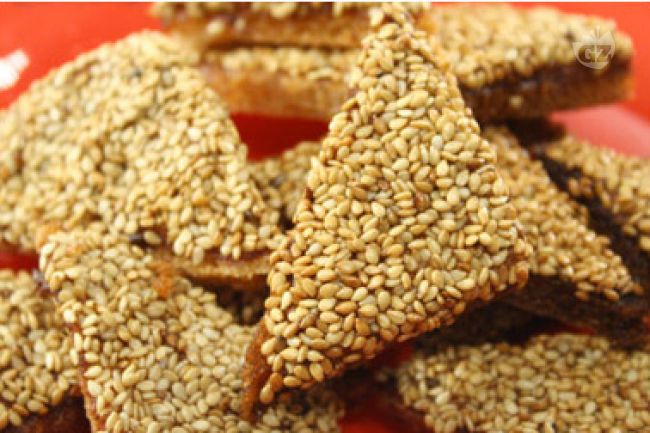 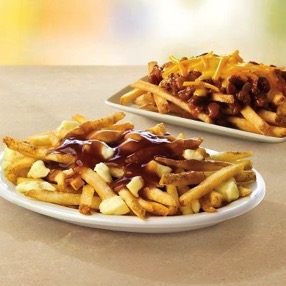 Quindim – AFRICA / BRASILE
Toast di gamberetti al sesamo - CINA
Poutine - CANADA
Compito …In cLASSE
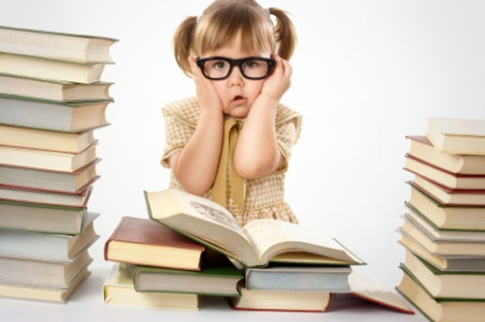 Chiedi ai tuoi compagni di Paesi stranieri di raccontarti qualche piatto tipico della loro cultura.
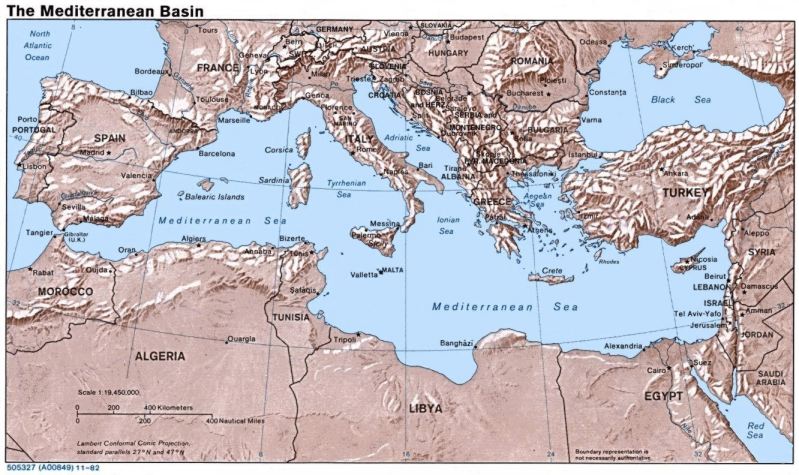 Quante nazioni sul Mediterraneo. Quante culture diverse!
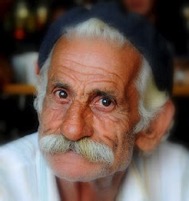 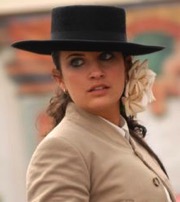 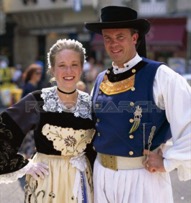 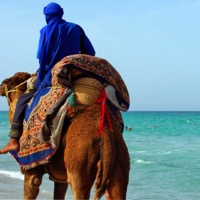 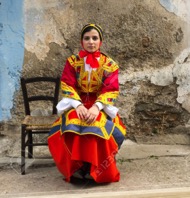 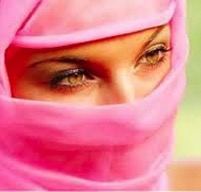 Da quale Paesi provengono, secondo te, questi personaggi ?
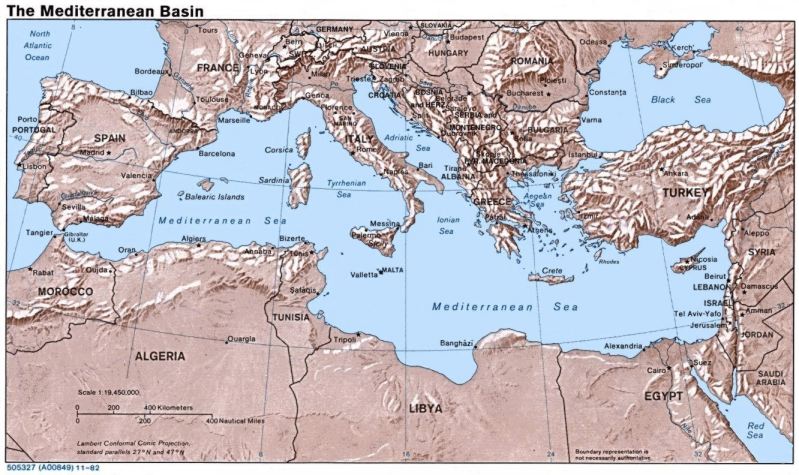 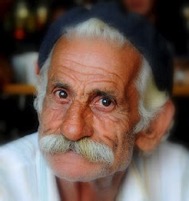 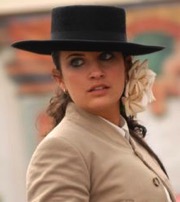 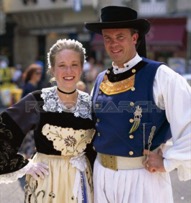 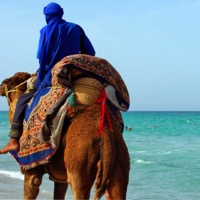 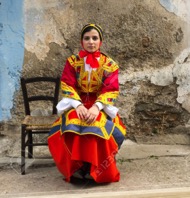 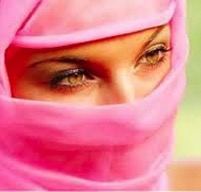 I Paesi mediterranei hanno alcune importanti cose in comune:
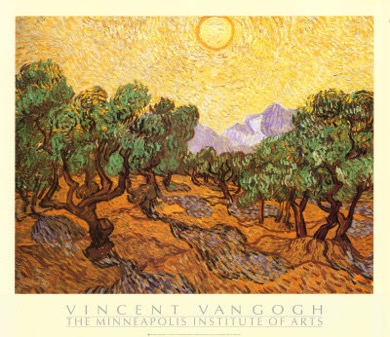 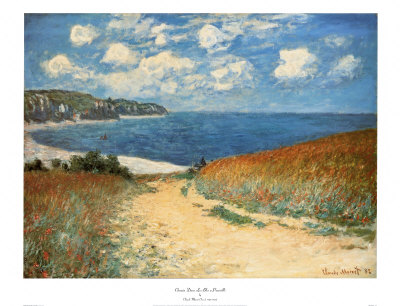 Il clima e il paesaggio
e, di conseguenza
le risorse naturali
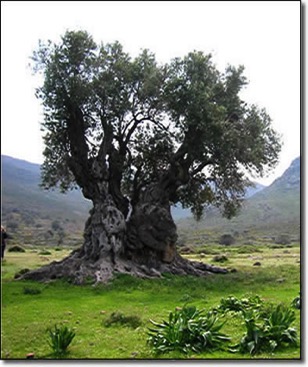 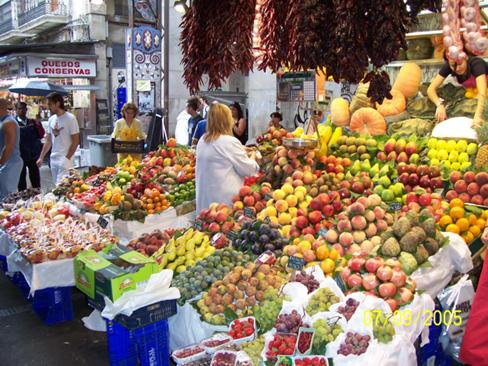 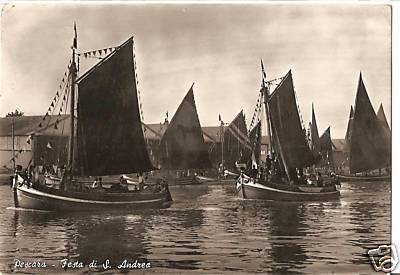 e, di conseguenza:
le tradizioni e le abitudini alimentari
Si usano molto frutta, verdura e legumi freschi di stagione
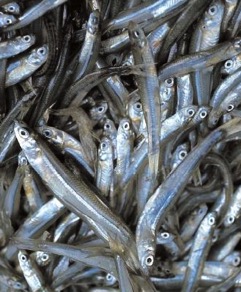 Si preferiscono formaggi freschi e yogurt al posto dei formaggi stagionati
C’è un consumo moderato di carne rossa e si utilizzano invece maggiormente le carni bianche
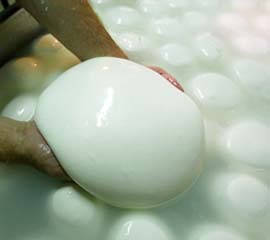 Si consuma il pesce più volte a settimana
I pasti principali sono accompagnati da un bicchiere di vino rosso
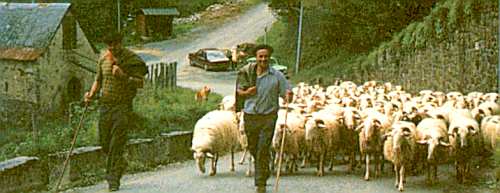 Si preferisce il miele al posto dello zucchero
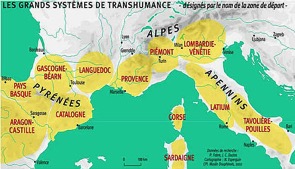 Si usano spezie e erbe per insaporire i cibi
Il condimento base è l’olio d’oliva extra vergine
Il pasto è in genere composto da un “piatto unico”
Il pasto è in genere composto da un “piatto unico”
Ti ricordi del piatto “completo” ?
Ne abbiamo già parlato nella terza lezione
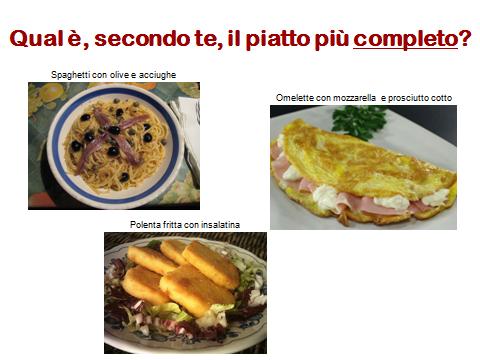 Il “piatto unico” è un piatto completo che sostituisce l’intero pasto
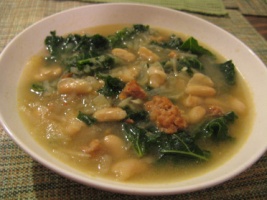 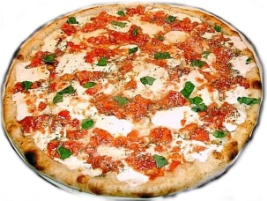 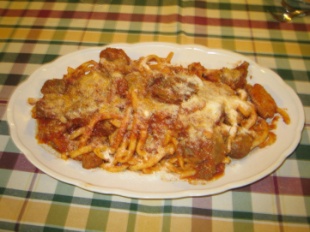 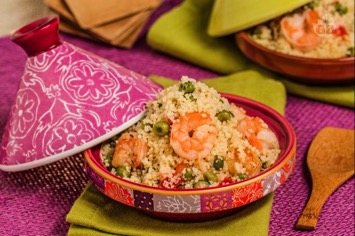 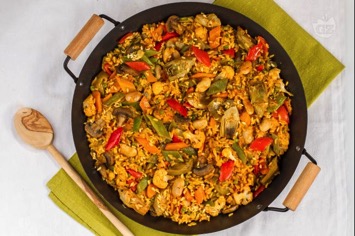 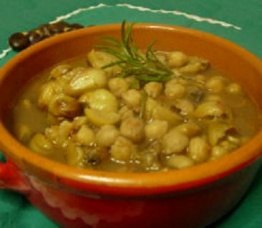 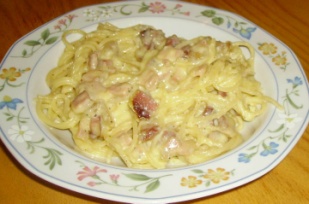 Queste tradizioni,
queste abitudini alimentari,
questo modo di vivere attivo e a contatto con la natura
costituiscono

lo STILE MEDITERRANEO
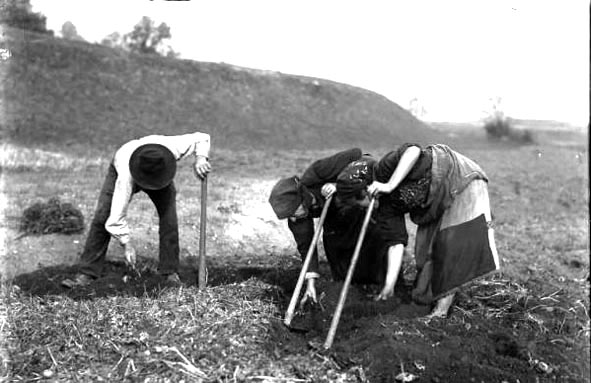 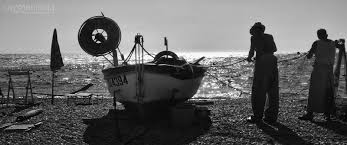 Con lo STILE MEDITERRANEO si vive più a lungo
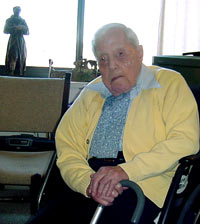 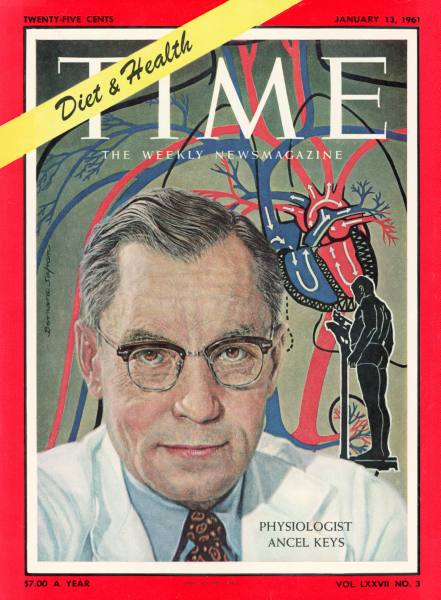 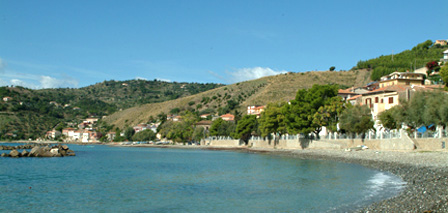 Perché si fa una vita sana e si introducono, attraverso i cibi, sostanze benefiche:
Fibra
Grassi monoinsaturi
Omega 3
Antiossidanti
ecc. ecc.
ma ci sono Paesi dove si vive ancora di più. E in buona salute!
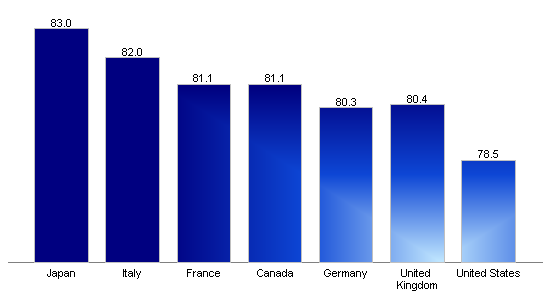 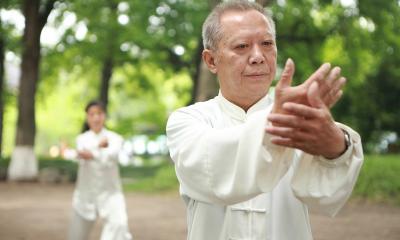 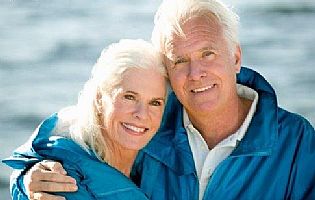 Cosa avranno in comune l’Italia (e gli altri Paesi del mediterraneo) con il lontano Giappone ?
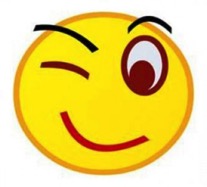 FORSE LA CORRETTA ALIMENTAZIONE ?
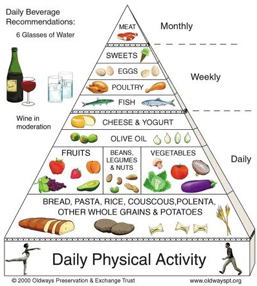 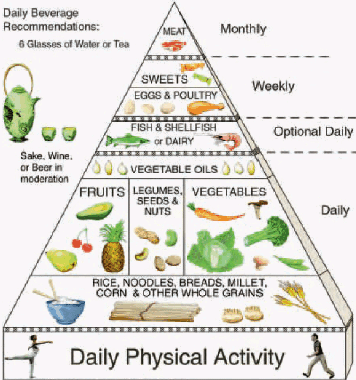 La piramide mediterranea
La piramide asiatica
Cosa ho imparato oggi?
Che gli italiani, nel passato, mangiavano cibi più naturali
Che si curava di più la preparazione domestica dei cibi
Che ,anche in questo campo, si rischia di diventare troppo pigri
Che si usano troppi imballaggi, e ciò non va bene per l’ambiente
Che comunque, tutt’ora, si mangiano ottimi piatti regionali
Che il gusto coinvolge tutti i sensi e non solo il palato
Che le emozioni,nel bene e nel male, influenzano il gusto
Che in culture differenti si consumano cibi differenti
Che, anche per questo, a tavola bisogna essere CURIOSI!
Che i popoli mediterranei, pur diversi tra loro, hanno le stesse abitudini alimentari
Che è più giusto parlare di STILE mediterraneo,non di dieta
Che esistono anche altre popoli con stili di vita salutari